Faculté Des Sciences Humaines Et Sociales
Département de sociologie
1 ère année Sciences Sociales
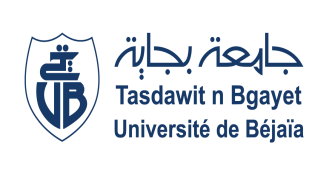 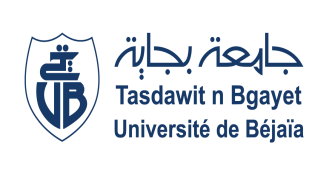 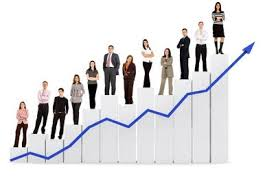 Introduction à l’ économie
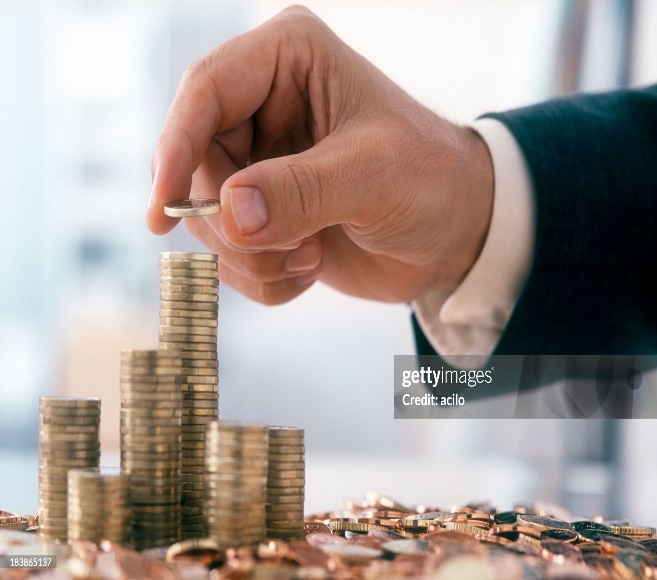 Chargée du cours:
Mme KHIRREDINE Naima
Contact:
Khirredine.economiste@gmail.com
Sciences Sociales
Chapitre 1 :                                                              Objet et méthode de la science économique
Introduction
La science économique est une science humaine.  Puisque,  elle a pour objet d’étude  les comportements humains. 
C’est également une science sociale puisqu’elle étudie le comportement des individus au sein de la société. Comme Toute science elle a un objet d’analyse.
Le constat de départ de l’analyse économique est que:
 Les hommes ont des besoins illimités et des ressources rares pour satisfaire ces besoins.
1-Définition de la science économique
Le mot « économie » vient du grec « oikonomos » (oikos : maison, nomos : règles, lois) qui signifier littéralement « les lois de la maison » et désignait l’ensemble des règles de conduite des activités domestiques. 
« Economie politique », veut dire l’élargissement de son domaine à la cité ou à la nation.
Selon Walras (1874), la richesse est l’ensemble des biens matériels et immatériels rares. En d’autres termes, sont les biens qui, d’une part, nous sont utiles et d’autre part, n’existent à notre disposition qu’en quantités limitées. Les biens et services s’échangent généralement sur des marchés et sont pour cette raison au cœur de l’analyse économique. A l’origine de cet échange se trouve l’utilité que procure un bien ou un service. C’est d’elle que dépend le prix des biens et services. Dans le langage usuel, un objet est supposé utile ou ayant une valeur s’il sert à quelque chose.
Selon le dictionnaire de l’économie                  Larousse-Le monde (2000) : 

« l’économie est la discipline qui étudie la production, la consommation et la distribution des richesses existantes en quantité limité ».
2 - L’objet de la science économique :
	Le problème majeur de l’économie est la  satisfaction des besoins illimités avec  l’utilisation ressources rares. Il convient donc, avec le moins de biens possibles, de satisfaire le plus de besoins possibles. Dans ce sens, Il faut  apprendre à gérer efficacement les ressources disponibles et à faire des choix. la science économique est donc une science des choix. Ainsi  un père de famille, qui a un revenu limité, doit choisir, par exemple, entre l’alimentation et les vêtements. Si la famille préfère bien manger ça serait au dépend de l’habillement et c’est la même chose au niveau d’un pays.
A- Les biens :
Un bien est tout ce qui est utile, tout ce qui est susceptible de satisfaire un besoin. On distingue les biens libres et les biens économiques :
Les biens libres (naturels) : ils existent en quantité si abondante, ils ne nécessitent aucun travail et ils sont gratuits comme : l’air, le soleil, le vent…etc.
Les biens économiques :  disponibles en quantité limitée parce qu’ils nécessitent une activité de production et entraînent un coût. Ils sont donc rares. 
Par exemple : un ordinateur, une voiture…etc. 
En économie, on s’intéresse seulement aux biens économiques, les biens libres sont exclus de l’analyse économique.
On trouve plusieurs classifications de biens
. Biens économiques (rares, marchands), biens libres (non marchands)

 Biens matériels, biens immatériels (services)
 Biens durables, non durables
 Biens  finals, biens intermédiaires
Biens complémentaires, biens substituables
B- Les besoins :
 Un besoin est un sentiment de manque, avec le désir ou la nécessité d’avoir un bien pour le satisfaire.
	On considère que les besoins de l’homme sont illimités. Plusieurs classifications des besoins sont possibles, on distingue :
Besoins primaire : nécessaire à la vie (manger, boire, s’habiller). 
Besoin secondaire : dépend des valeurs et de la culture des individus (lire, cultiver, communiquer).
Consommer revient à détruire un bien. On distingue
– La consommation productive : détruire un bien pour en réaliser un autre
– La consommation finale : détruire un bien pour satisfaire un besoin individuel ou collectif et en jouir sans objectif prédéterminé de  production
C- Le Principe de la rareté :
La rareté est le caractère des biens économiques qui sont disponibles en quantité limitée et insuffisante par rapport aux besoins. La rareté s’oppose à l’abondance.
	Toute société doit répondre à trois questions fondamentales dans l’organisation économique ;
Quoi produire ? quels types de biens et en quelles quantité produire ?
Comment produire? De quelle façon utiliser les ressources pour produire ces biens ? 
Pour qui produire les biens ? la répartition du revenu et de la consommation entre les différents individus et catégories.
3-La méthode de la science économique :
Pour élaborer des lois, l’économiste suit  les démarches suivantes :  

1- La phase d’observation 
                    
2- l’élaboration des hypothèses 

3-  Elaboration des Théories ou des lois
A- La démarche inductive et la démarche déductive
La démarche inductive: part d’observations et mène à une hypothèse ou un modèle scientifique,

La démarche déductive : part de l’hypothèse pour l’appliquer à un cas d’observations.
B- Hypothèses, lois et modèles :                                                 les économistes font apparaître des lois qui semblent gouverner et guider le comportement des agents économiques . Une loi est fondée sur des hypothèses plus aux moins contraignantes qui représentent des simplifications de la réalité.Hypothèses et lois permettent alors de construire des modèles.
C- Approche positive et normative : 

l’approche positive montre (explique) le monde « tel qu’il est », par contre l’approche normative vise à expliquer « comment doit être » le monde.
D- La Microéconomie, la macroéconomie                                  et la mésoéconomie   :
 l’analyse microéconomique étudie le comportement individuel des agents économiques, à l’inverse la macroéconomie s’intéresse aux relations entre les grandeurs globales au niveau national .                         Quant à la mésoéconomie elle s’intéresse à l’étude d’une branche, une filière ou un secteur d’activité donné.
Chapitre II:

Les systèmes économiques
Introduction
Un système économique est un schéma d'organisation sociétale de la production, la distribution et la consommation des biens et services.
A- Le système capitaliste :
Définition :
C’est un Système économique et social fondé sur la propriété privée des moyens de production et d’échanges.
2- Genèse et développement du système capitaliste
Capitalisme financier
Capitalisme industriel
capitalisme 
commercial
3- Les fondements de l’économie capitaliste
- la reconnaissance du Droit de propriété
- la liberté économique 
- l’esprit capitaliste ou l’esprit d’entreprise 
- La recherche continue  du progrès
4-Les principales critiques du capitalisme
- la plus –value 
- les inégalités des revenus
-  La pollution
- Le colonialisme 
- l’impérialisme
B- Le système socialiste
1- Définition
 C’est un système économique dans lequel la production et la distribution de biens sont planifiés et contrôlés par un gouvernement central,
 Théoriquement, il vise à une plus juste et plus équitable distribution des revenus, l'Etat détient le monopole de la production, des échanges,  La propriété privée, est limitée aux biens personnels non productifs.
2-  caractéristiques de système économique socialiste
La propriété collective des moyens de production (ils appartiennent à l’Etat)
La planification impérative de l’État, c’est à dire que l’État impose les prix et les quantités (rédaction d’un plan impératif = obligatoire)
Économie contrôlée par l’État.
La recherche de la réduction des inégalités sociales
3- Les limites de socialisme :Les économies socialistes ont montré leurs limites par l’absence de liberté économique et d’entreprendre, culturelle et de vie privée au sens large pour les citoyens
Tableau comparatif entre le système capitaliste et socialiste
Chapitre III : les agents et activité économiques
1 - Les agents économiques

Un Agent économique : personne ou groupe de personnes qui participe à l’activité économique.
La comptabilité nationale nous renseigne sur l’existence de  cinq catégories d’agents économiques :

A- les Ménages: individu ou groupe d’individus dont l’activité principale est la consommation de biens et de services.
Exemple :(Prisons, casernes, cités universitaires …)
B. les entreprises
L’entreprise est une unité économique morale  dont la fonction principale est la production de biens et services marchands,
Les entreprises sont généralement classées  par :
  1 - Secteur d’activité :
 Secteur primaire (agriculture et pêche) ;
 Secteur secondaire (industrie) ;
 Secteur tertiaire (services) ;
Secteur quaternaire : concerne la communication et l’information
  2 – la  taille:(Selon le chiffre d’affaires ou selon le nombre d’employés)
• Petite entreprise;
• moyenne entreprise;
• grande entreprise;
3- Par sa structure juridique
Publique ,privée , mixte

C- Les institutions financières (les banques)
Les institutions financières regroupent les banques et les établissements de crédit. Leur fonction principale est la production de services financier (exemple : prêts)
D- Les administrations publiques
Les administrations publiques regroupent les administrations publiques centrales (les ministères et leurs administrations), les administrations publiques locales (wilayas, Daïras et communes), les administrations de la sécurité sociale et les hôpitaux publics….Etc. La fonction principale des administrations publiques est de fournir des services non marchand, c’est-à-dire gratuits ou à un prix qui ne couvre pas  leur coût de production.
D - L’extérieur (reste du monde)
Regroupe tous les agents économiques non résidents (résidants à l’étranger) avec lesquels les agents de l’économie nationale échangent des biens et services (importation et exportation)
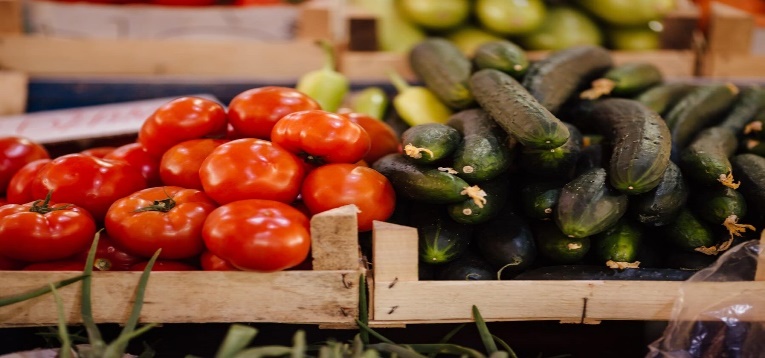 2-le circuit économique
A- Les flux économiques 
Ils sont les échanges effectués  par les agents économiques
Les flux réels ou physiques qui concernent toutes les opérations qui portent sur les biens et les services (ex : achats de marchandises, le travail d’un salarié)
 Les flux monétaires ou financiers 
qui sont en fait la contrepartie
 des flux réels et concernent les mouvements 
de capitaux (ex : le paiement des marchandises, le salaire du salarié).
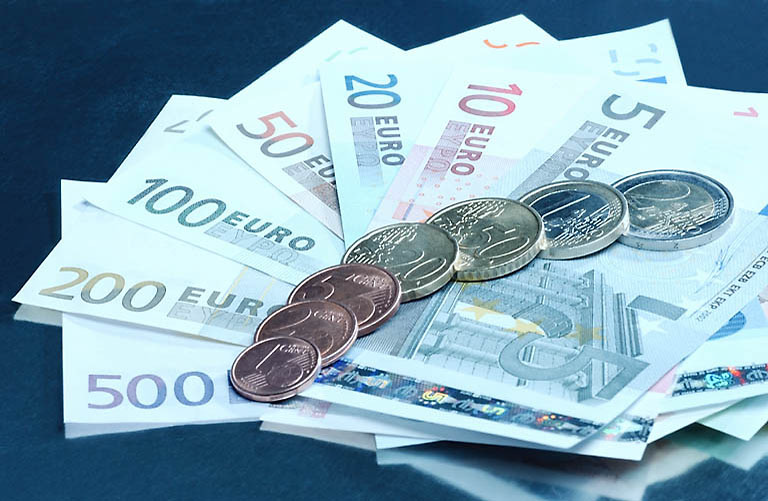 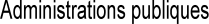 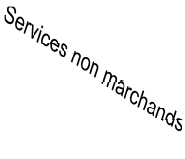 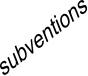 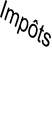 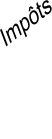 Le circuit économique
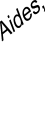 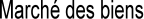 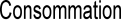 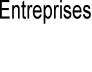 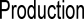 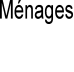 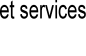 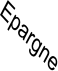 Sécurité sociales
Cotisations
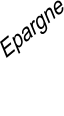 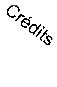 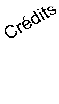 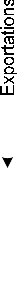 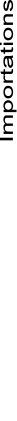 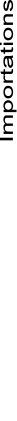 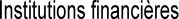 Salaire; Revenu
Force de travail
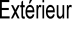 Achats
Ventes
Merci  pour votre attention et Bonnes vacances!